География религий
Автор: учитель географии МАОУ лицея №10 г. Советска 
Ширшонкова Елена Николаевна
Религия
Религия — мировоззрение и мироощущение, а также соответствующее поведение и специфические действия (культ), основанные на вере в существование бога или богов, «священного».
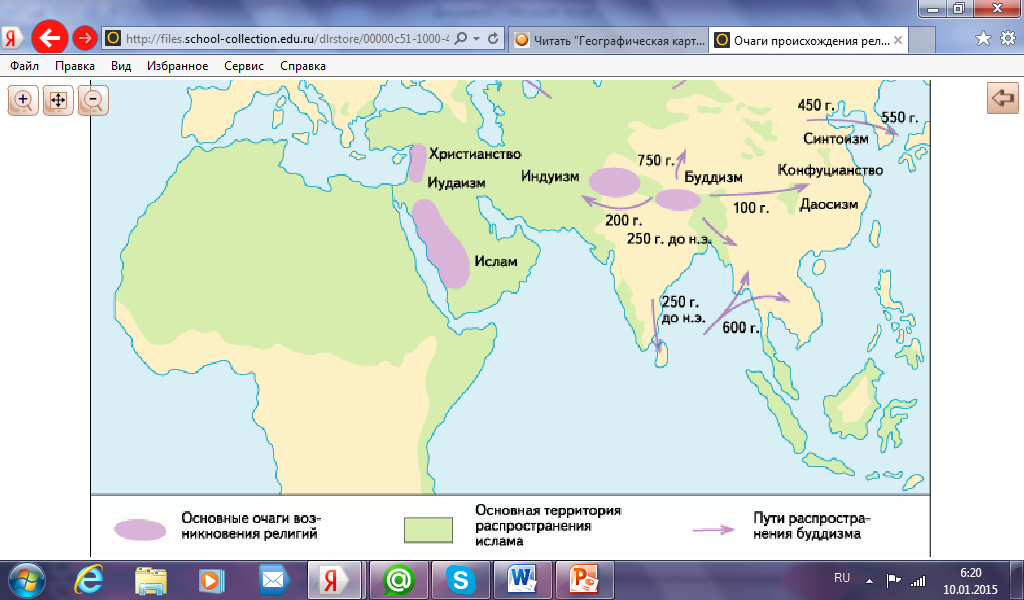 Очаги происхождения религий
Современные религии
Монотеистические          Политеистические
Классификация религий
мировые религии


национальные                              родоплеменные региональные                             религии (культы)
религии
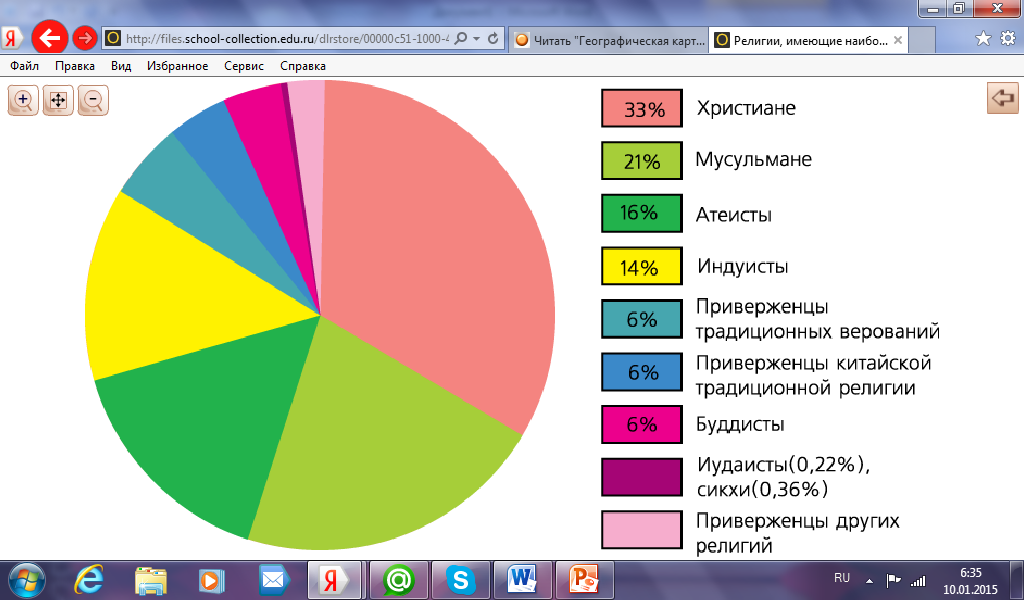 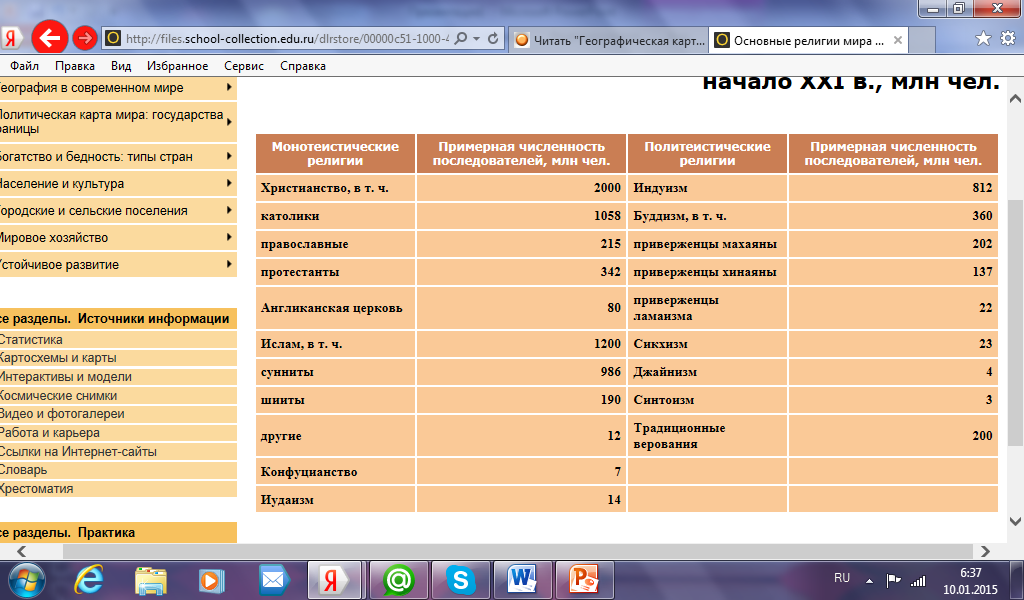 Мировые религии
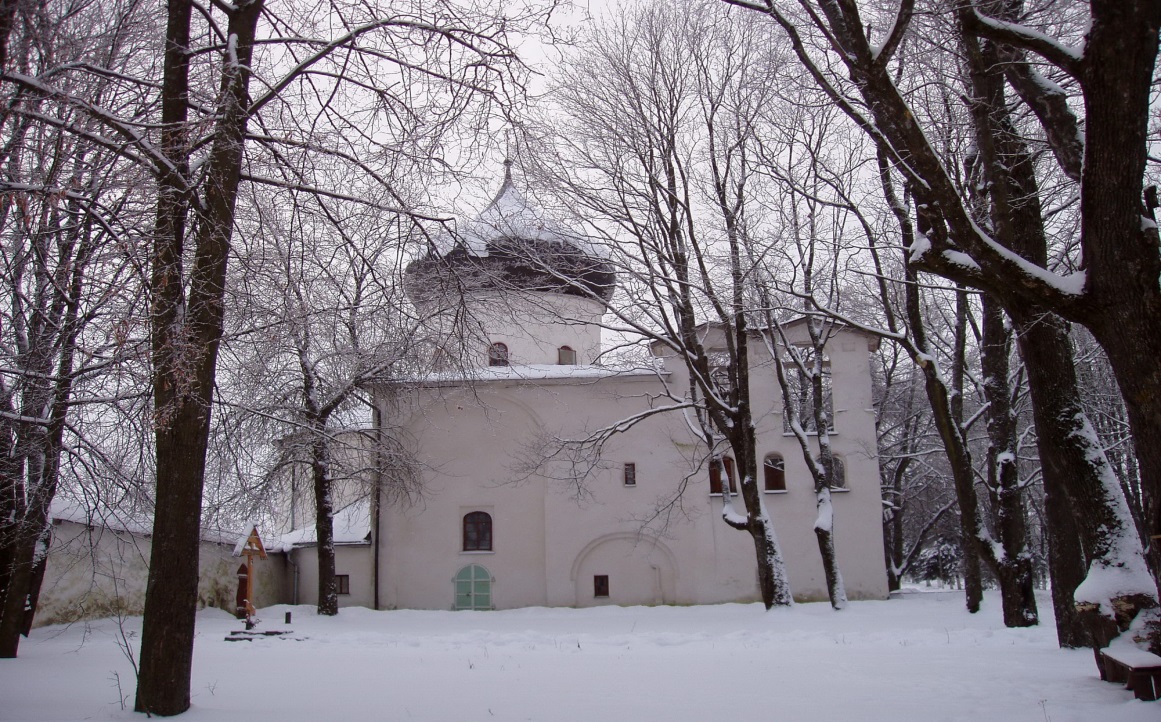 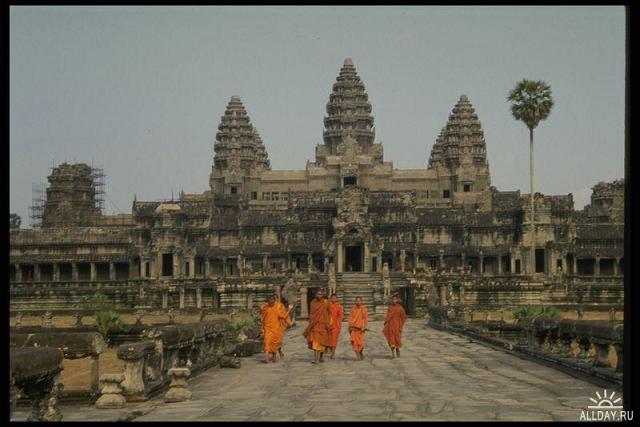 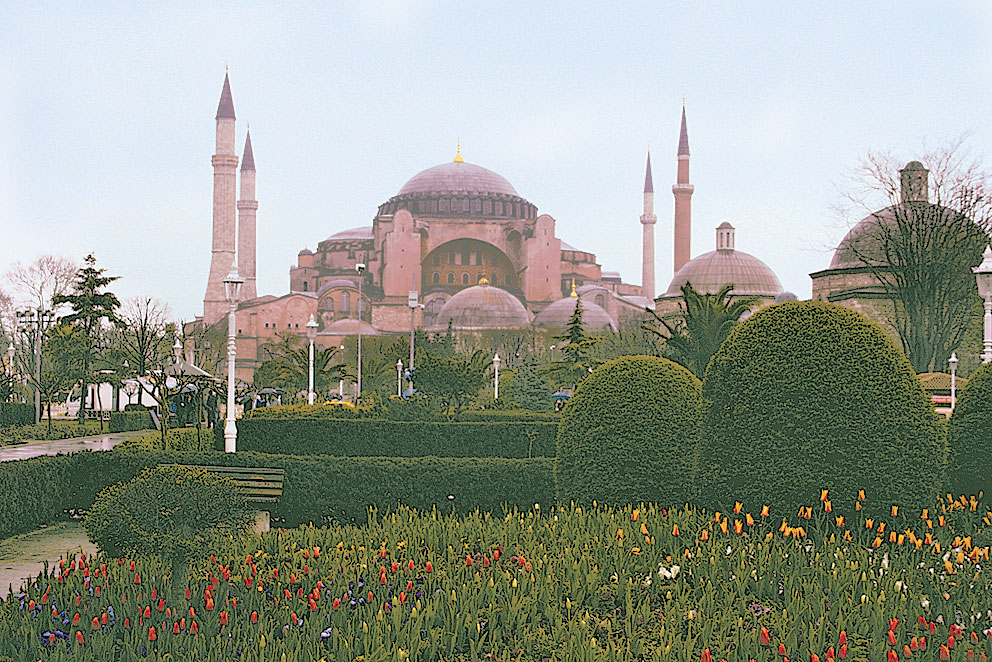 Христианство
Появилось  в начале первого тысячелетия нашей эры на востоке Римской империи, на территории современного Израиля как протест против иудаистской исключительности.
Быстро  распространилось в среде рабов и бедноты.
Провозгласив равенство всех людей, христианство отвергло существовавшие рабовладельческие общественные порядки
В основе христианства лежит вера в Иисуса Христа как Богочеловека, Спасителя и Бога-Сына.
 Главный источник христианского вероучения – Священное Писание (Библия).
В христианстве выделяются три главных направления – православие, католицизм и протестантизм.
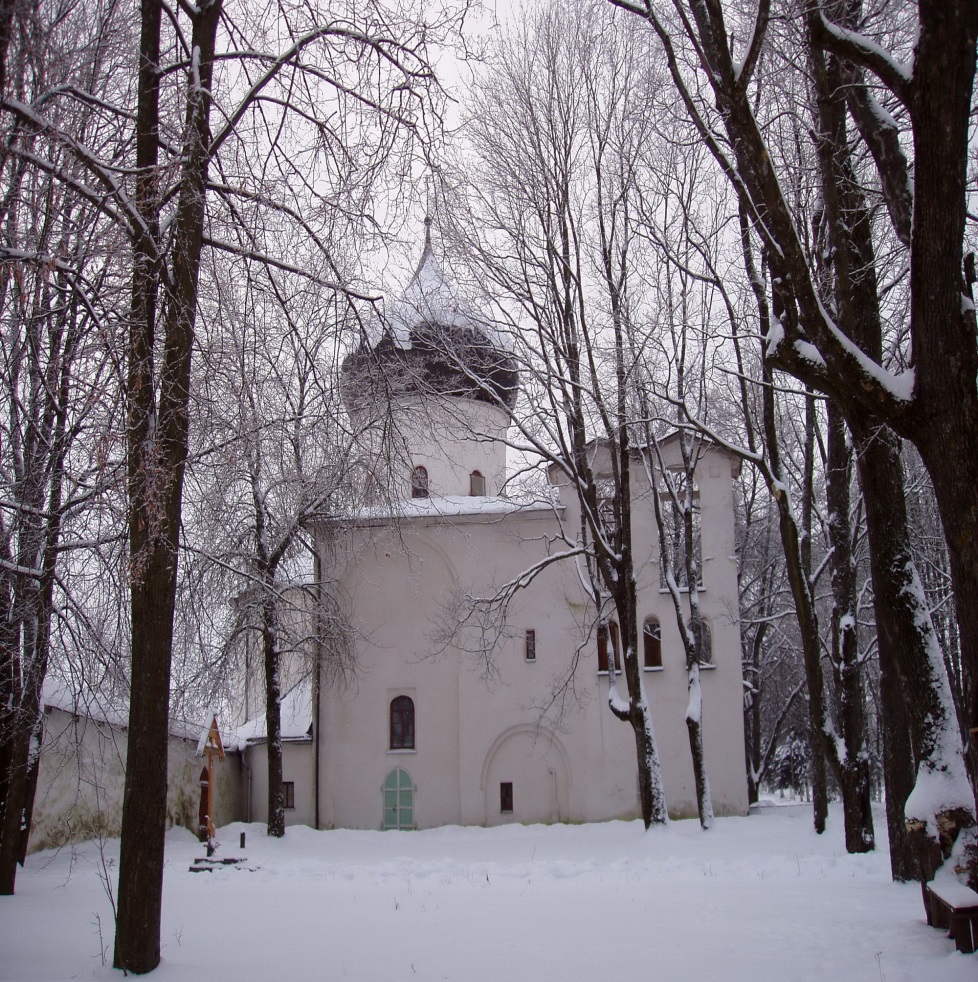 Ислам
Основатель ислама — реальное историческое лицо, арабский купец Мухаммед (509-623 гг.) 
К нему явился архангел Джабраил и объявил, что Мухаммед избран богом подарить людям истинную веру и спасти от Страшного суда. 
Родина Мухаммеда — Хиджаз лежал на обрамленной горами полосе побережья между Синайским полуостровом и Меккой.
Ислам – монотеистическая религия, важнейший ее догмат – вера в единого бога Аллаха, создателя мира. 
Священная книга мусульман – Коран, включающий в себя 114 глав (сур). 
Главный центр ислама — Мекка
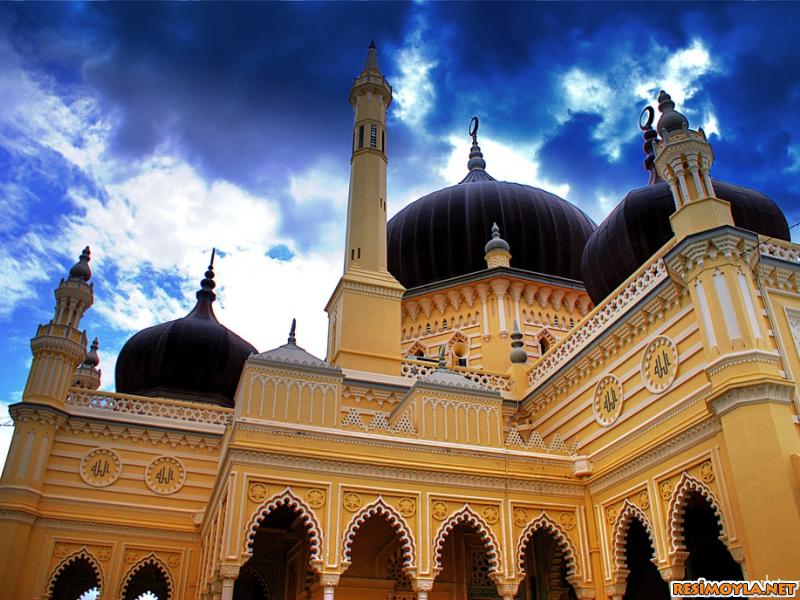 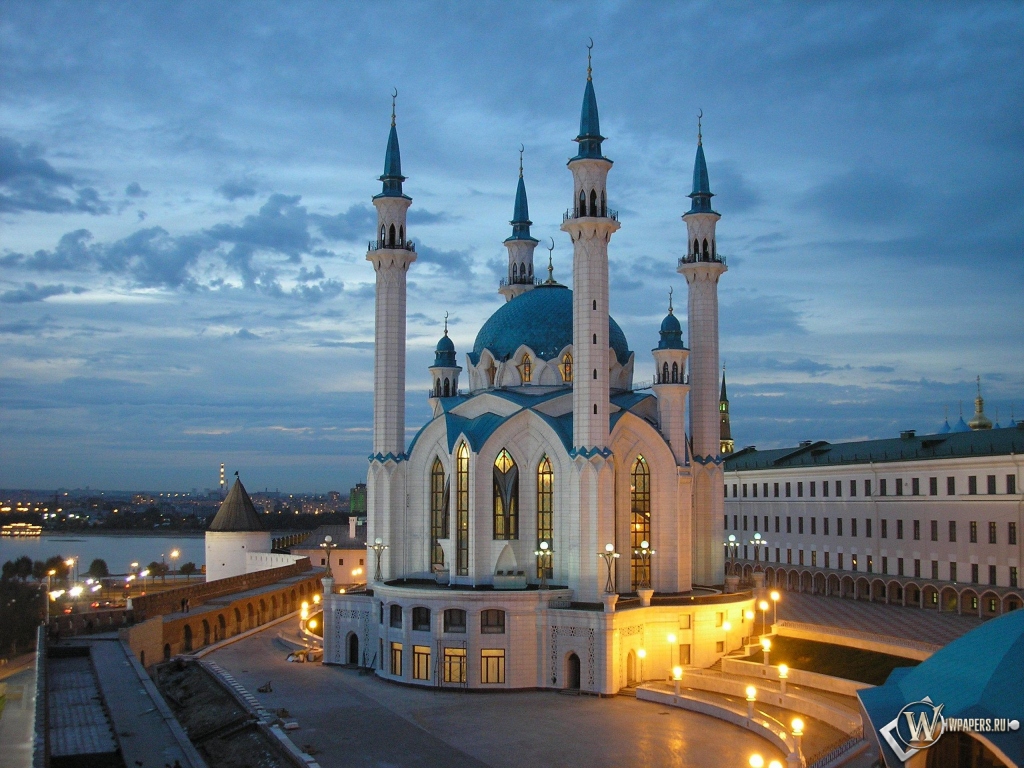 Буддизм
Буддизм зародился в Древней Индии в VI–V вв. до н. э. 
Основателем его считается Сидхаратха Гаутама, получивший затем имя Будда, т. е. «просветленный». 
Согласно буддистским канонам, жизнь — непрерывная цепь страданий, облегчить которые можно праведным поведением и неубиением живых существ.
В России его исповедуют буряты, тувинцы и калмыки.
Последователи буддизма — вегетарианцы
Три важнейшие ценности буддизма — учитель Будда, учение драхма, хранитель истины — сагха, который указывает и облегчает путь верующего
Священная книга буддизма – Типитака (Три-питака), что означает «Три корзины».
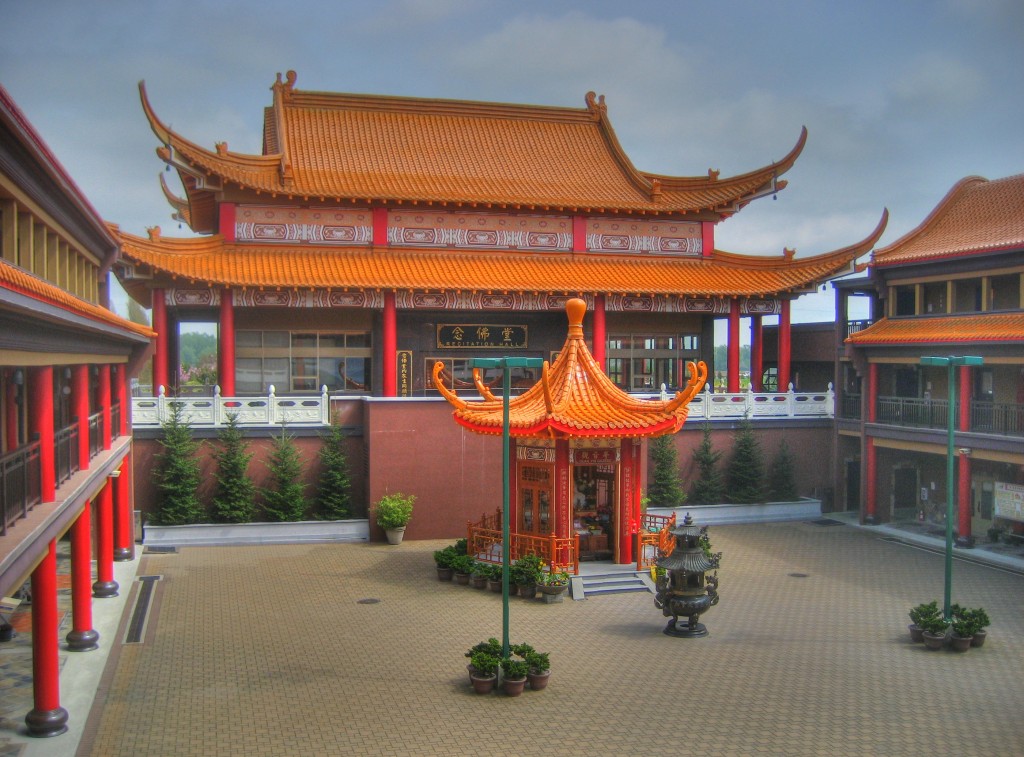 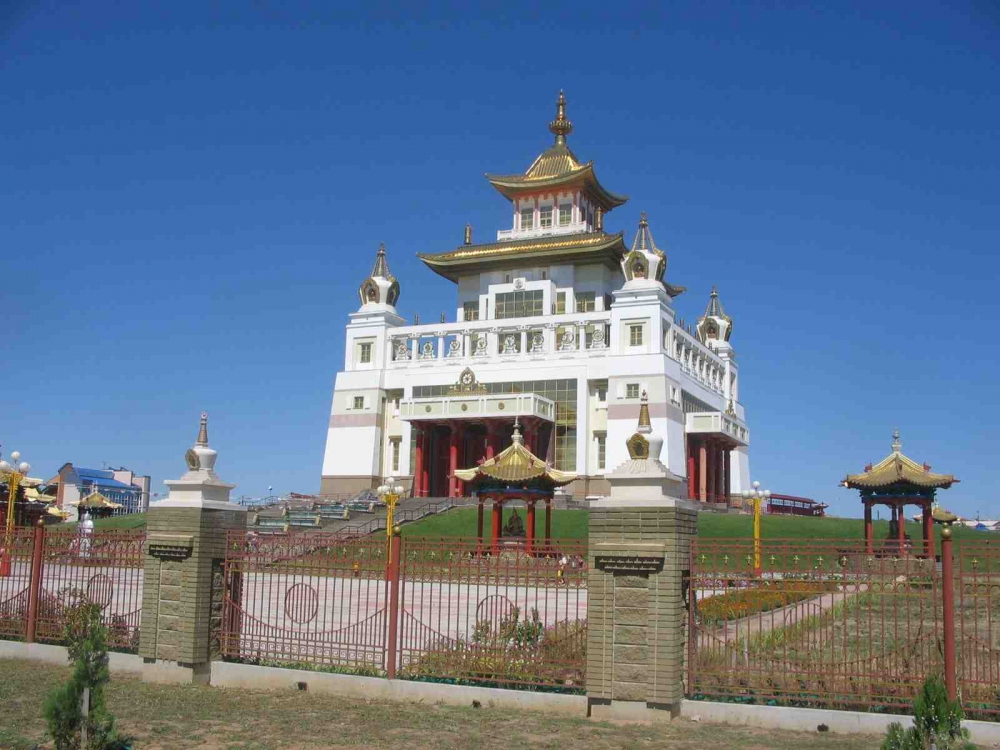 Национальные религии
Иудаизм
Тора и Талмуд (Музей сефардов в Толедо, Испания).
Индуизм
Конфуцианство
Книга обрядов
Синтоизм
Синтоистский храм в Японии
Местные традиционные верования
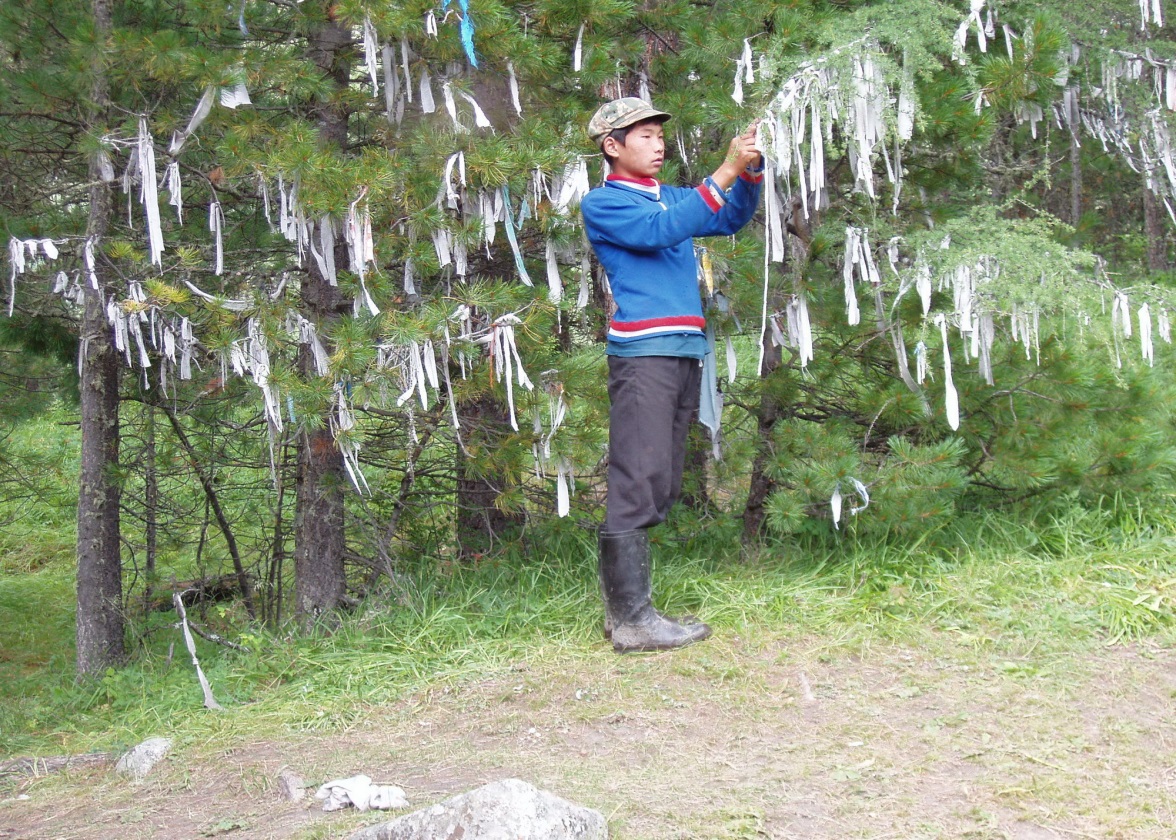 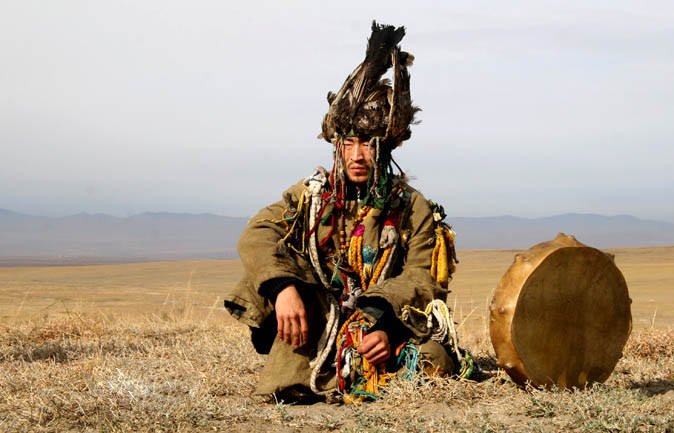 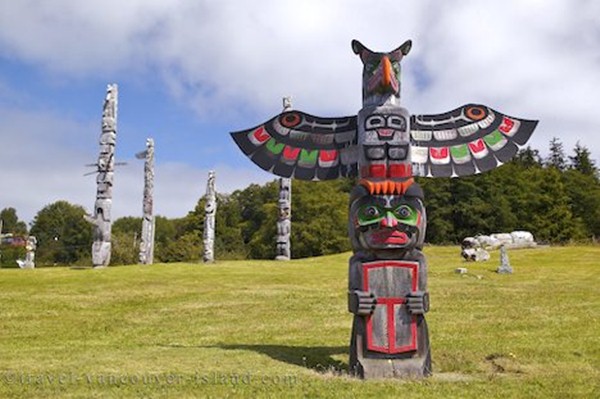 Анимизм — вера в душу, ее бессмертие и существование духов; культ предков — вера в существование людей после физической смерти и их влияние на ныне живущих; 
Тотемизм — вера в происхождение всех членов данного племени от растения или животного, которые считаются священными; 
Фетишизм — вера в неодушевленные предметы и их сверхъестественную силу; 
Шаманизм — вера в способность людей шаманов общаться с духами.
Религии и общественная жизнь
Религии  придают особое значение преемственности, традициям, нормам поведения. С этой точки зрения, религии играют консервативную роль в жизни общества. 
Часто  религии являются помехой в проведении демографической политики.
Религии оказывают косвенное влияние на развитие сельского хозяйства, ограничивая употребление в пищу определенных продуктов (в определенное время года) и придавая символическое значение домашним животным.
Например, буддисты — вегетарианцы, индуисты не употребляют говядины, мусульмане — свинины.
Ресурсы
http://files.school-collection.edu.ru/dlrstore/00000c51-1000-4ddd-517d-3600483aebf5/04-2-4.htm
http://www.litmir.me/br/?b=116112&p=54